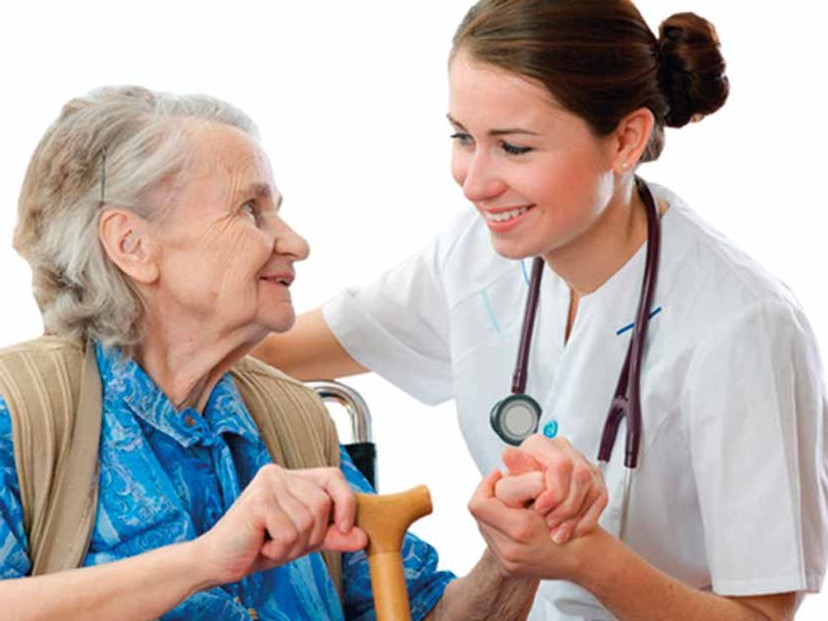 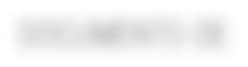 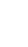 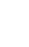 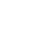 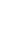 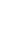 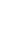 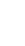 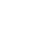 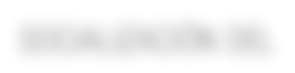 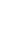 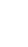 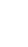 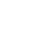 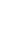 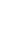 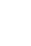 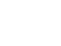 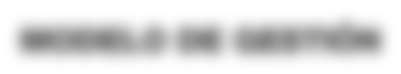 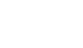 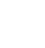 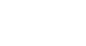 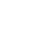 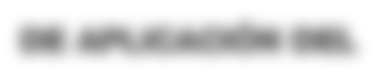 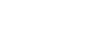 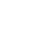 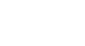 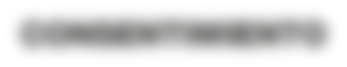 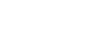 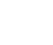 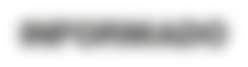 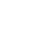 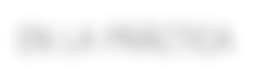 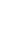 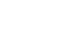 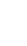 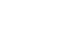 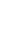 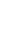 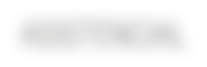 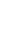 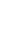 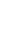 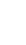 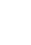 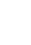 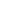 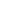 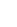 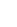 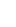 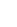 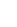 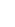 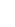 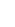 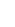 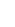 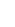 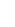 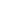 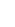 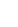 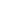 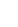 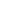 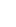 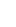 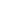 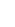 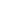 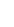 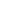 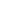 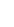 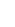 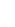 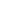 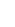 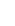 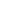 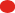 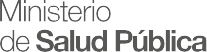 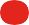 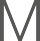 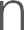 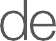 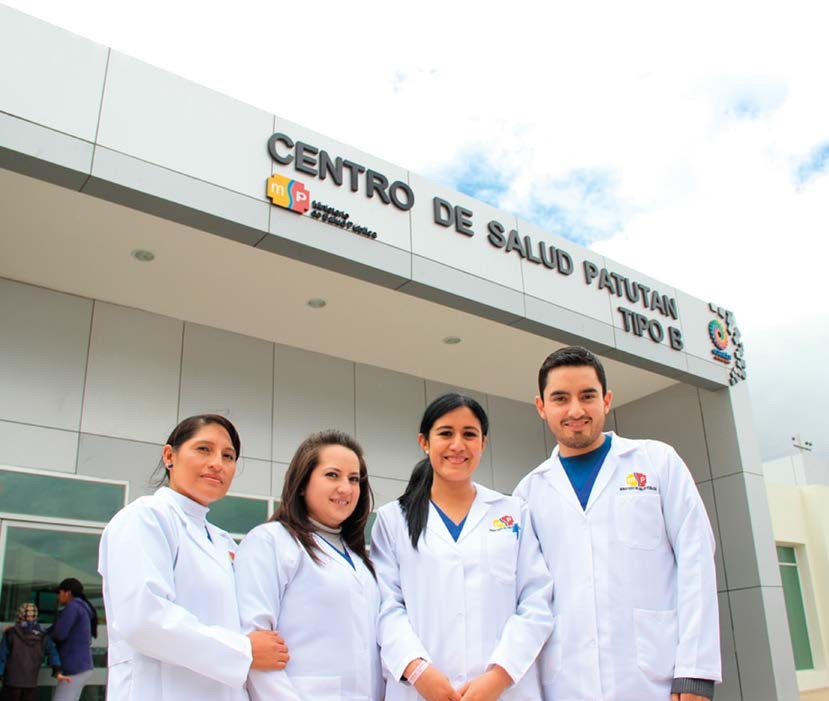 DOCUMENTO DE  SOCIALIZACIÓN DEL
MODELO DE GESTIÓN  DE APLICACIÓN DEL  CONSENTIMIENTO
INFORMADO
EN LA PRÁCTICA  ASISTENCIAL
Documento de socialización del Modelo de gestión de aplicación del consentimiento informado en la  práctica asistencial
Acuerdo Ministerial 5316
Registro Oficial 510, 22 de febrero de 2016

Coordinación General de Desarrollo Estratégico en Salud  Ministerio de Salud Pública del Ecuador
Quito, junio de 2017

Con el apoyo de:
Consejo Nacional de Salud (CONASA)

cgds@msp.gob.ec  www.salud.gob.ec

Impresión: Editogran-Medios Públicos EP
Diseño, diagramación y corrección de estilo: Medios Públicos EP  Impreso en Ecuador - Printed in Ecuador

Esta obra está bajo una licencia de Creative Commons Reconocimiento-NoComercial 4.0 Internacional.
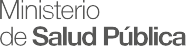 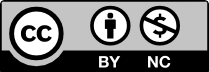 Contenido
Consentimiento informado y atención al paciente
7
Presentación
7
Importancia del consentimiento informado en la práctica sanitaria
9
Modelos de relación médico-paciente
11
El modelo paternalista antiguo
11
Concepto de paternalismo
12
La esencia del paternalismo
12
Paternalismo médico
12
Fundamentos del paternalismo
12
Modelo autonómico-interpretativo
13
El nuevo modelo autonomista
13
Ha surgido un ideal nuevo en la relación clínica
14
Las decisiones centradas en el paciente
14
Las preferencias individuales se aceptan
14
Definición de consentimiento informado en la práctica asistencial
15
Consecuencias beneficiosas del consentimiento
15
Condiciones del consentimiento informado
1.	Disponer de información suficiente
16
16
Comprender la información adecuadamente
Encontrarse libre para decidir de acuerdo con sus propios valores
16
16
4.	Ser capaz de tomar la decisión en cuestión
Mitos en torno al consentimiento informado
16
17
Extracto de normas relacionadas con consentimiento informado en Ecuador
18
Constitución
18
Ley Orgánica de Salud
18
Ley de Derechos y Amparo al Paciente
19
Código de la Niñez y Adolescencia
19
Ley Orgánica de Donación y Trasplante de Órganos, Tejidos y Células
19
Resumen del Acuerdo Ministerial 5316 Modelo de Gestión de Aplicación del  Consentimiento Informado en la Práctica Asistencial
21
Objetivo general
23
Objetivos específicos
23
¿Cuándo se aplica el consentimiento informado?
23
¿Qué incluye el Modelo de gestión de aplicación del consentimiento informado  en la práctica asistencial?
26
Elaboración de formularios de consentimiento informado
26
Acuerdo Ministerial 5316, Registro Oficial 510, Modelo de Gestión de Aplicación del  Consentimiento Informado en la Práctica Asistencial	29
Modelo de gestión de aplicación del consentimiento informado en la práctica asistencial	35  Glosario	35
Justificación	37
Objetivo general del consentimiento informado en la práctica asistencial	39
Objetivos específicos	39
Condiciones del paciente para el consentimiento informado	39
Características de la información del consentimiento informado	40
Responsable del proceso de consentimiento	40
Consentimiento informado escrito	41
Firmas de comparecientes en el consentimiento informado	42
Consentimiento informado por representación o por delegación en adultos	42
Consentimiento informado en pacientes menores de edad	43
Información a menores de edad	44
Elaboración de contenidos de consentimiento informado	44
Excepciones para el consentimiento informado suscrito	46
Revisión de formularios de consentimiento informado	46
Rechazo de un procedimiento	47
Manejo de información en casos de pacientes con enfermedad en fase terminal	47  Negativa a un consentimiento informado	47
Revocación del consentimiento informado	48
Comités de Ética Asistenciales para la Salud y consentimiento informado	48
Modelo de consentimiento informado escrito	48
Instructivo de llenado	51
Ficha de caracterización de aplicación del modelo de gestión de aplicación del
consentimiento informado en la práctica asistencial	56
Flujograma del proceso de aplicación de modelo de gestión para aplicación del  consentimiento informado en la práctica asistencial	58
Descripción del flujograma	58
Referencias	60
Anexo	61
MINISTERIO DE SALUD PÚBLICA
DEL ECUADOR
7
Consentimiento informado y  atención al paciente

Presentación
Una relación de  confianza entre el  médico y el paciente  parte de una buena  comunicación.
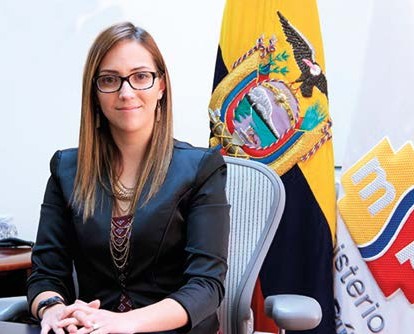 La comunicación médico-paciente es una disciplina metodológica,  que requiere aprendizaje y la convicción de que es una competencia  esencial del buen profesional de salud.

Un paciente mejor informado tiene mayor adhesión al tratamiento  y fidelidad al establecimiento de salud que lo acogió; una buena  información incluso disminuye los procesos judiciales, en vista de  que los problemas en la relación entre médico y paciente, por mala  comunicación, son las principales causas de quejas de los pacientes1.
1 Reader TW, Gillespie A, Roberts J. Patient complaints in healthcare systems: a  systematic review and coding taxonomy, BMJ Qual Saf 2014; 23:678-689. Disponible en:  http://qualitysafety.bmj.com/content/23/8/678.info, último ingreso el 29 de junio de 2017.
MODELO DE GESTIÓN DE APLICACIÓN  DEL CONSENTIMIENTO INFORMADO
EN LA PRÁCTICA ASISTENCIAL
8
El consentimiento informado es uno de los instrumentos que buscan  asegurar que el paciente reciba la información adecuada, que se  motive la decisión autónoma del paciente y que se refrenden los  acuerdos entre el profesional de la salud y el médico, para buscar las  mejores opciones de atención y cuidado, según cada caso.

En el año 2016, se expidió el Acuerdo Ministerial 5316, relacionado  con el modelo de aplicación del consentimiento informado en  la práctica asistencial.

Socializamos esta normativa, que es de aplicación obligatoria para  todo el Sistema Nacional de Salud, publicada en el Registro Oficial  510, del 22 de febrero de 2016, a la que sumamos una breve  exposición, que puede ser utilizada con fines didácticos, respecto a  la importancia del consentimiento informado como una herramienta  fundamental para el buen trato, que es un compromiso común.


Dra. Verónica Espinosa Serrano  Ministra de Salud Pública del Ecuador
Importancia del  consentimiento  informado en la  práctica sanitaria
© MIGUEL ÁNGEL SÁNCHEZ GONZÁLEZ
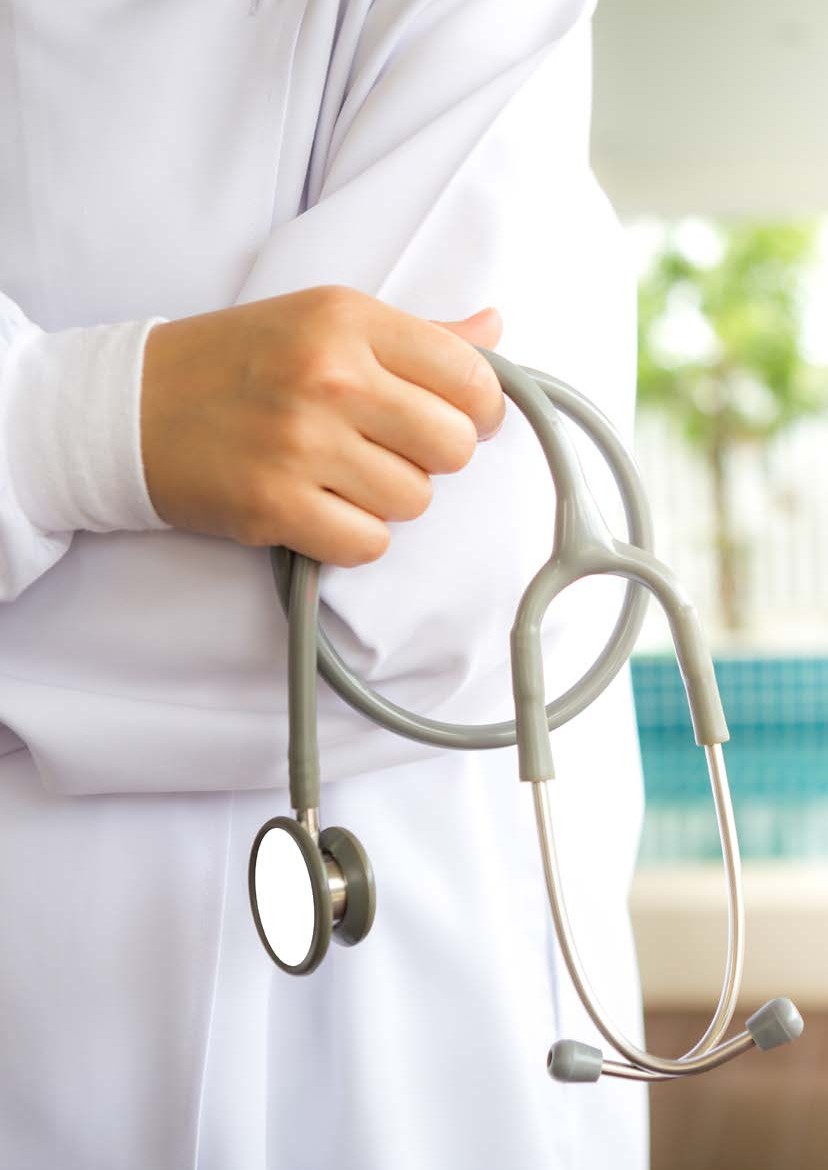 MINISTERIO DE SALUD PÚBLICA
DEL ECUADOR
11
Modelos de relación médico-paciente


El modelo paternalista antiguo
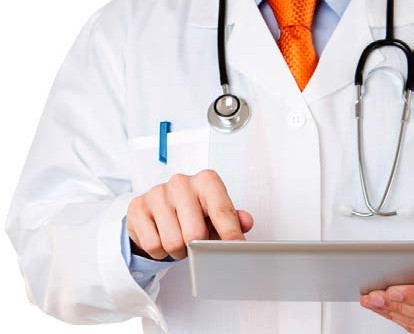 La relación con el paciente se  había ajustado tradicionalmente  a un modelo paternalista de  obligaciones y expectativas.
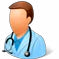 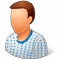 El médico
El enfermo
Se sentía obligado a cumplir  los deberes que la propia  profesión le marcaba.
Esperaba que se reconociera  su autoridad científica
y moral en la toma de  decisiones.
Se sentía obligado a  obedecer, confiar y expresar  gratitud.
Esperaba que el médico se  ajustara a su rol profesional  establecido.
En este modelo, se desechan las opiniones y preferencias del  paciente.
MODELO DE GESTIÓN DE APLICACIÓN  DEL CONSENTIMIENTO INFORMADO
EN LA PRÁCTICA ASISTENCIAL
12
Concepto de paternalismo:
paternalismo es cualquier trato  a los individuos que se asemeja  al de un padre con sus hijos.

La esencia del  paternalismo:
la búsqueda del bien de otra  persona desde un nivel de  superioridad que permite  prescindir de la opinión de esa  persona.
Paternalismo médico:
es la tendencia a beneficiar o  a evitar daños a un paciente,  atendiendo a los criterios y  valores del médico antes que  a los deseos u opciones del  enfermo “capaz para decidir”.  No considera necesario  informar siempre; y puede
prescindir del consentimiento si  lo requiere el caso.
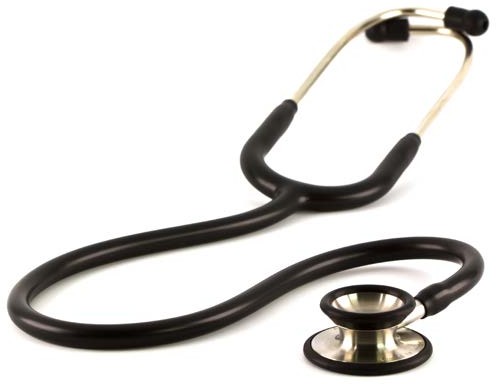 Fundamentos del paternalismo
En la antigüedad, se consideraba al enfermo moralmente incapaz,
porque se pensaba que la enfermedad perturba el juicio moral.
El médico encarnó un rol profesional de dominio sobre el enfermo.
La autoridad del médico estaba reforzada porque encarnaba un rol  profesional sacerdotal.
Podía conocer y querer el bien del enfermo mejor que el propio enfermo.
MINISTERIO DE SALUD PÚBLICA
DEL ECUADOR
13
Modelo autonómico-interpretativo
El nuevo modelo  autonomista
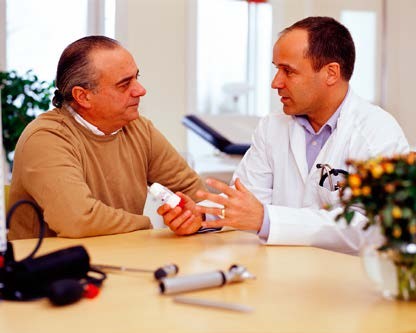 La relación con el paciente ha  comenzado a ser autonomista,  cambiando las expectativas de  profesionales y enfermos.
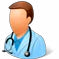 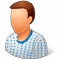 Del médico se espera:
El enfermo espera:
competencia técnica,  comprensión humana y  aceptación de la autonomía  del enfermo.
autonomía para decidir y  respeto a sus derechos.
MODELO DE GESTIÓN DE APLICACIÓN  DEL CONSENTIMIENTO INFORMADO
EN LA PRÁCTICA ASISTENCIAL
14
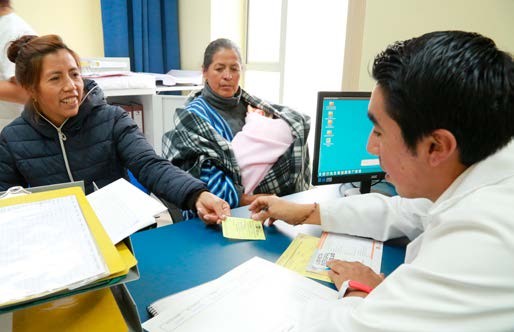 Ha surgido un ideal nuevo  en la relación clínica:
la promoción de la autonomía  del paciente.

Este ideal obliga a informar  e incorporar las preferencias  del enfermo en la toma de  decisiones.
Las decisiones centradas en el paciente
La decisión ya no está centrada en el médico
Se deben consensuar el objetivo y los medios diagnósticos y terapéuticos.
Se argumenta con posibilidad de persuasión mutua.
La toma de decisiones debe ser participativa
Las decisiones son tomadas conjuntamente.
En caso de conflicto, se da mayor peso a las preferencias del paciente,  aunque con restricciones.

Las preferencias individuales se aceptan, porque:
Se toleran las diferencias en los juicios de valor.
El enfermo es quien mejor conoce sus circunstancias.
MINISTERIO DE SALUD PÚBLICA
DEL ECUADOR
15
Definición de
consentimiento  informado en la
práctica asistencial
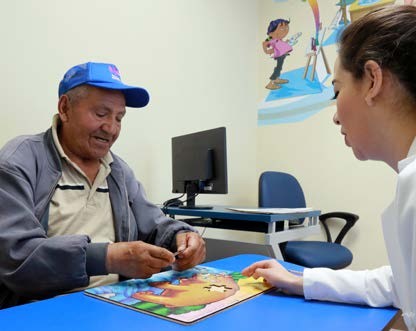 “Proceso de comunicación y  deliberación, que forma parte de  la relación de un profesional de  salud y un paciente capaz, por el  cual una persona autónoma, de  forma voluntaria, acepta, niega o  revoca una intervención de salud”.
Acuerdo Ministerial 5316.
R.O. 510. 22-02-2016
El consentimiento informado no debe ser visto como requisito  legal, sino como un ideal al que tender.
Consecuencias beneficiosas del consentimiento
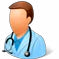 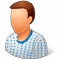 Para el médico
Para el paciente
Después de la intervención,  menos quejas y consultas  irrelevantes.
Menos reproches y  denuncias en caso de  complicación.
El paciente informado es  más activo, comprometido y  cooperador.
Aclara información, alivia  temores y corrige ideas  erróneas.
Recibe educación sanitaria  ajustada a su necesidad.
Puede planificar y adaptarse  mejor a los problemas  futuros.
Para la relación médico-paciente
Produce mayor acercamiento y confianza.
Disminuye recelos entre las partes.
MODELO DE GESTIÓN DE APLICACIÓN  DEL CONSENTIMIENTO INFORMADO
EN LA PRÁCTICA ASISTENCIAL
16
Condiciones del  consentimiento  informado:
Disponer de información suficiente
Se debe dar la información necesaria para tomar la  decisión en cuestión.
Solo es necesario suministrar la información que puede  influir en las decisiones razonables del sujeto.
Una lista interminable con todos los riesgos posibles  solo sirve para atemorizar al paciente, y puede suscitar  rechazos irracionales.
Comprender la información adecuadamente
El objetivo de la información: que el enfermo  adquiera una impresión realista sobre su propio estado,  y realice una evaluación auténtica de las alternativas  que le ofrecen.
El médico debe asegurarse de que el paciente  comprende y elabora la información. Debe invitarle  hacer preguntas que mejoren la comprensión del  paciente, y que aseguren al médico que esa comprensión  se ha producido. Puede solicitar que narre y resuma el  procedimiento explicado, sus riesgos y beneficios.

Estar libre para decidir de acuerdo con sus propios  valores
Tener en cuenta que es fácil influir indebidamente  en la decisión de un enfermo.

Ser capaz de tomar la decisión en cuestión  Corresponde al médico responsable determinar si el  paciente es capaz o no de tomar la decisión en cuestión.
Existe capacidad para decidir cuando se posee un  conjunto de aptitudes para:
Darse cuenta de la situación y de las  expectativas razonables.
Comprender la información relevante.
Razonar sobre las opciones que se ofrecen,  de acuerdo con los objetivos personales y con los  valores propios.
Comunicarse, verbalmente o no, con el personal  sanitario.
MINISTERIO DE SALUD PÚBLICA
DEL ECUADOR
17
Mitos en torno al consentimiento informado2
2 Adaptado de: Simon P. Diez mitos en torno al Consentimiento informado. An. Sist. Sanit. Navar. 2006; 29 (Supl. 3): 29-40.
MODELO DE GESTIÓN DE APLICACIÓN  DEL CONSENTIMIENTO INFORMADO
EN LA PRÁCTICA ASISTENCIAL
18
Los pacientes tienen derecho a rechazar un  tratamiento, incluso si con ello ponen en peligro   su salud o su vida, pero solo antes de que se les  aplique. Una vez iniciado este, los profesionales no  pueden retirarlo.
Las decisiones autónomas son aquellas que  las personas toman de forma libre, informada y
capaz. Pueden  ser de aceptación o rechazo. Se  puede revocar libremente ese consentimiento,  siempre y cuando el paciente asuma de forma  libre e informada las consecuencias de su  revocación.
Considerar que una  vez iniciada una  intervención  ya no puede ser retirada, bajo ningún concepto,  aunque haya dejado de ser útil o el paciente  capaz la rechace, es cuestionable ética y  jurídicamente. Es más bien la idea contraria
la adecuada: es éticamente obligatorio y  jurídicamente correcto retirar terapias inútiles o  que el paciente capaz rechaza.
Extracto de normas  relacionadas con
consentimiento  informado en  Ecuador
Constitución:
Art. 362: “La atención de salud como servicio público se  prestará a través de las entidades estatales, privadas, autónomas,  comunitarias y aquellas que ejerzan las medicinas ancestrales  alternativas y complementarias. Los servicios de salud serán  seguros, de calidad y calidez, y garantizarán el consentimiento  informado, el acceso a la información y la confidencialidad  de la información de los pacientes”.
Ley Orgánica de Salud:

Art. 7: “Toda persona, sin discriminación por motivo alguno, tiene  en relación con la salud, los siguientes derechos:

e) Ser oportunamente informada sobre las alternativas de  tratamiento, productos y servicios en los procesos relacionados  con su salud, así como en usos, efectos, costos y calidad; a recibir  consejería y asesoría de personal capacitado antes y después  de los procedimientos establecidos en los protocolos médicos.  Los integrantes de los pueblos indígenas, de ser el caso, serán  informados en su lengua materna.

h) Ejercer la autonomía de su voluntad a través del  consentimiento por escrito y tomar decisiones respecto a su  estado de salud y procedimientos de diagnóstico y tratamiento,  salvo en los casos de urgencia, emergencia o riesgo para la vida  de las personas y para la salud pública”.
MINISTERIO DE SALUD PÚBLICA
DEL ECUADOR
19
Ley de Derechos y Amparo al Paciente

Art. 6: “Derecho a decidir.- Todo paciente tiene derecho a elegir  si acepta o declina el tratamiento médico. En ambas circunstancias,  el centro de salud deberá informarle sobre las consecuencias de  su decisión”.

Código de la Niñez y Adolescencia

Art. 60.- Derecho a ser consultados.- Los niños, niñas y  adolescentes tienen derecho a ser consultados en todos los  asuntos que les afecten. Esta opinión se tendrá en cuenta en la  medida de su edad y madurez.

Ley Orgánica de Donación y Trasplante de Órganos, Tejidos  y Células

Art. 33.- Requisitos de la donación en vida.- Cualquier persona podrá  donar en vida sus componentes anatómicos, siempre y cuando se  cumplan los siguientes requisitos: c) Que la o el donante y la o el  receptor hayan sido previamente informados de las posibles  consecuencias de su decisión y otorguen su consentimiento  escrito y notariado, en forma libre, consciente y voluntaria. Dicho  consentimiento deberá ser anexado a las respectivas historias  clínicas.

Art. 35.- Consentimiento expreso.- La donación de órganos,  tejidos y/o células de donante vivo, para fines de trasplante,  requerirá de la declaración del consentimiento informado  de la o el donante, otorgada ante notario público. A esta declaración  será incorporado el correspondiente informe psiquiátrico sobre  la normalidad de sus facultades mentales. Para tal efecto, será  necesario contar con el informe motivado del Comité de Ética del  hospital trasplantador.
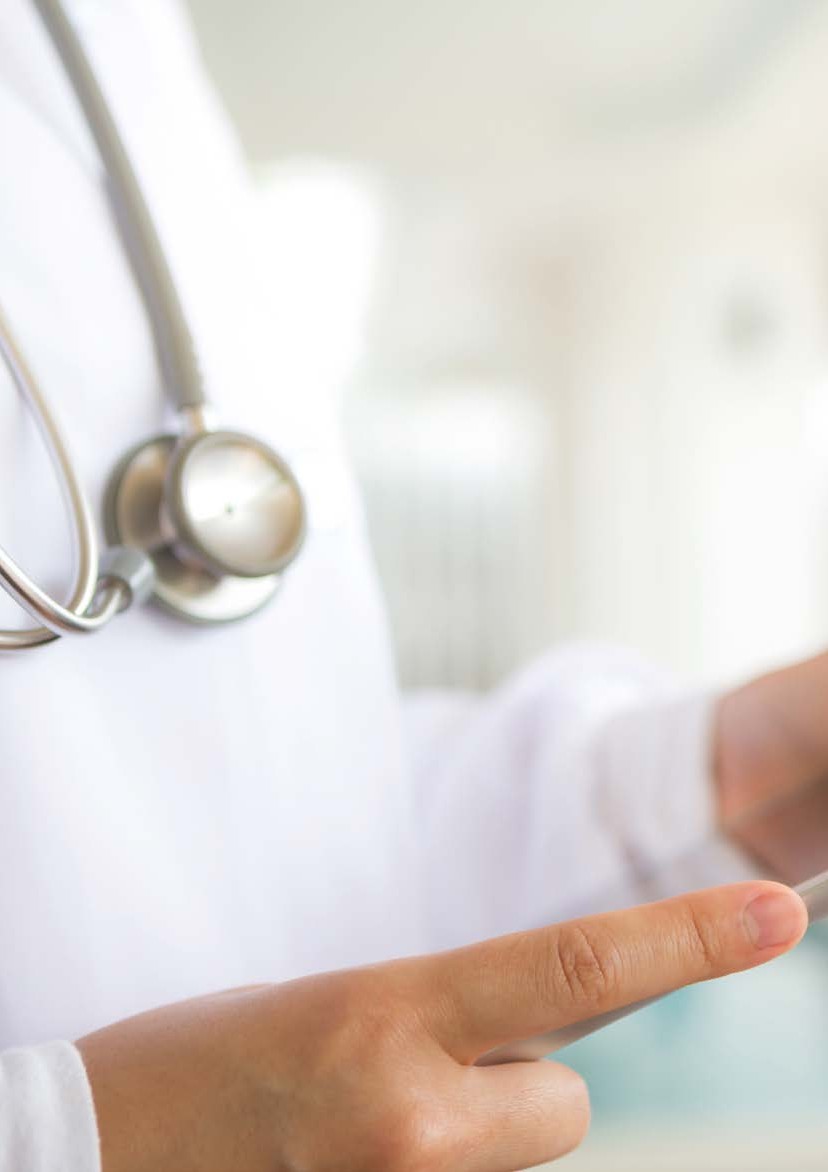 MODELO DE GESTIÓN DE APLICACIÓN  DEL CONSENTIMIENTO INFORMADO
EN LA PRÁCTICA ASISTENCIAL
20
Resumen del Acuerdo  Ministerial 5316  Modelo de Gestión  de Aplicación del  Consentimiento  Informado en la  Práctica Asistencial
MINISTERIO DE SALUD PÚBLICA
DEL ECUADOR
23
Objetivo general
Asegurar el derecho de los pacientes a ser informados, previo a  la toma de decisiones respecto a la atención en salud, con el fin  de promover su autonomía en las decisiones sobre su salud y su  cuerpo.
Objetivos específicos
Regular la aplicación del consentimiento informado, suscrito libre  y voluntariamente por el paciente o su representante, gracias a la  información que el profesional sanitario le brinde.
Contribuir a fortalecer la relación médico-paciente, y el derecho a la  libertad de una persona para decidir sobre su salud.

Promover el ideal de la autonomía del paciente y la manifestación  de una sociedad pluralista, autónoma, democrática y con estado de  derecho.
El Acuerdo Ministerial 5316 dispone que el Modelo de  Gestión de Aplicación del Consentimiento Informado en  la Práctica Asistencial sea de obligatoria observancia  en el país para todos los establecimientos del Sistema  Nacional de Salud.
Sustituye el Formulario 024 “Autorizaciones y Consentimiento  informado” que consta en el artículo 2 del Acuerdo Ministerial 138  (2008) por el aprobado mediante el Acuerdo Ministerial 5316.
¿Cuándo se aplica  el consentimiento  informado?
El consentimiento informado se aplicará en procedimientos  diagnósticos, terapéuticos o preventivos, luego de que el profesional  de la salud explique al paciente en qué consiste el procedimiento,  los riesgos, beneficios, alternativas a la intervención, de existir  estas, y las posibles consecuencias derivadas si no se interviene.
Cuando se trate de un procedimiento de salud de riesgo  mayor, conforme lo previsto en el Modelo de Gestión de Aplicación  del Consentimiento Informado en la Práctica Asistencial, el  consentimiento debe ser expresado por escrito, por el paciente  o su representante legal, cuando corresponda, en un formulario  firmado que será parte de la historia clínica.
MODELO DE GESTIÓN DE APLICACIÓN  DEL CONSENTIMIENTO INFORMADO
EN LA PRÁCTICA ASISTENCIAL
24
De manera obligatoria, se dejará constancia por escrito de la  autorización del paciente para efectuarse un procedimiento médico,  en los siguientes casos:

Intervenciones quirúrgicas consideradas de riesgo mayor.

Exámenes radiológicos: los que se efectúen bajo anestesia  para realizar un procedimiento radiología con intervencionista, y los  que requieran del uso de medios de contraste.

Tratamientos de radioterapia y quimioterapia.

Procedimientos endoscópicos diagnósticos y terapéuticos.

Biopsias.

Procedimientos de reproducción asistida.

Prueba de VIH.

Y todos aquellos que impliquen un riesgo mayor.

En el caso de donante vivo y trasplante de órganos, el  consentimiento informado será escrito y notariado, en cumplimiento  de lo establecido en el artículo 33, literal c de la Ley Orgánica de  Donación y Trasplante de Órganos, Tejidos y Células.
MINISTERIO DE SALUD PÚBLICA
DEL ECUADOR
25
j. En el caso de transfusiones de sangre, se actuará en  cumplimiento a la Ley Orgánica de Salud del Ecuador que, en su  artículo 77, dispone que la aceptación o negativa para la transfusión  de sangre y sus componentes, debe realizarse por escrito, por  parte del potencial receptor o a través de la persona legalmente  capaz para ejercer su representación, exceptuándose los casos de  emergencia o urgencia.
El responsable del consentimiento informado es el  profesional sanitario que realizará el procedimiento.
Menores de edad y consentimiento informado
MODELO DE GESTIÓN DE APLICACIÓN  DEL CONSENTIMIENTO INFORMADO
EN LA PRÁCTICA ASISTENCIAL
26
¿Qué incluye el
Modelo de gestión  de aplicación del  consentimiento
informado en la
práctica asistencial?
Justificación de la importancia del consentimiento informado,  objetivo, condiciones del paciente, características de la  información.
Manejo de información en casos de pacientes con enfermedad  en fase terminal.
Consentimiento informado escrito.
Quién debe firmar y cuáles son los casos con representación  o por delegación.

Consentimiento informado en pacientes menores de edad.

Información a menores de edad.

Excepciones para el consentimiento informado suscrito.

Rechazo de un procedimiento.

Negativa a un consentimiento informado.

Revocación del consentimiento informado.

Modelo de consentimiento informado escrito e instructivo  de llenado.

Elaboración de contenidos de formularios de CI y revisión de  mismos.
Elaboración de  formularios de  consentimiento  informado
Cada establecimiento de salud debe elaborar los  contenidos de sus propios formularios
Se registra solo la información que una persona puede necesitar  para tomar su decisión.
No son listas de todas las complicaciones posibles.

Los formularios de tipo general (sin información específica) y los  excesivamente complejos y técnicos no son aceptables ni ética, ni  legalmente.
MINISTERIO DE SALUD PÚBLICA
DEL ECUADOR
27
La elaboración de
formularios requiere:
1. La definición de los formularios que se van a elaborar de cada  establecimeinto de salud, en función de su cartera de servicios.
La validación de los formularios por parte de los pacientes.  Antes de su implementación, se aplicará una encuesta a los  pacientes para validar su comprensión.

La validación de un Comité de Ética Asistencial para la Salud  (CEAS).

El director/a médico/a o la instancia responsable de temas de  calidad aprobará los contenidos.

La difusión de los formularios de consentimiento informado que  sean aprobados en cada establecimiento de salud, podrán ser  publicados en sitios web institucionales, con el fin de facilitar  el acceso a la información a los pacientes, así como para  promover la estandarización de los formularios en el Sistema  Nacional de Salud.
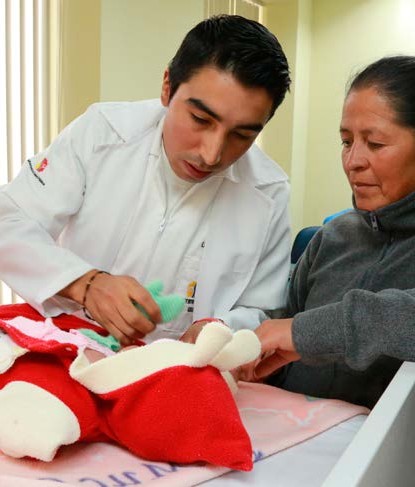 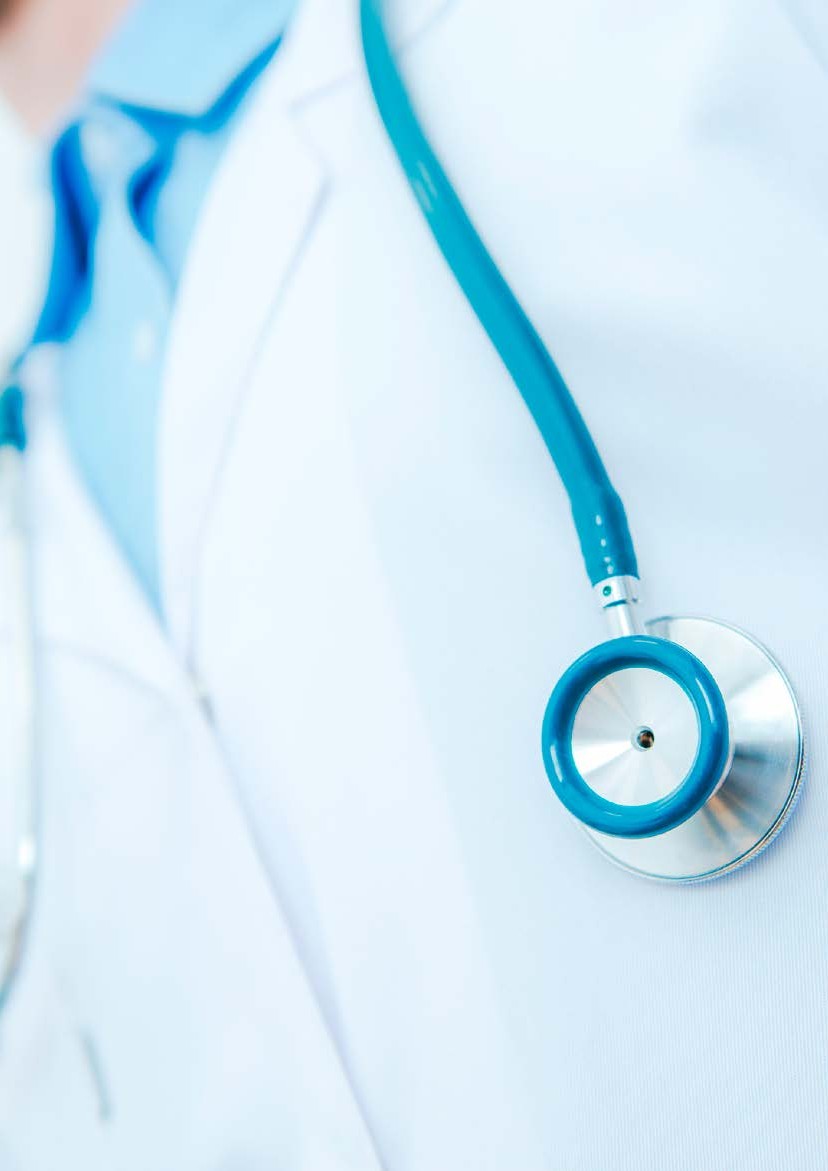 ANEXO DEL ACUERDO MINISTERIAL 5316:
MODELO DE GESTIÓN DE APLICACIÓN DEL
CONSENTIMIENTO INFORMADO EN LA PRÁCTICA ASISTENCIAL
28
ACUERDO MINISTERIAL 5316,
REGISTRO OFICIAL 510,  MODELO DE GESTIÓN  DE APLICACIÓN DEL  CONSENTIMIENTO
INFORMADO  EN LA PRÁCTICA  ASISTENCIAL
MINISTERIO DE SALUD PÚBLICA
DEL ECUADOR
31
Registro Oficial Suplemento 510 del 22 de febrero de 2016
LA MINISTRA DE SALUD PÚBLICA

Considerando:
Que, la Constitución de la República del Ecuador, en el artículo 3, manda que son deberes  primordiales del Estado, entre otros: “1. Garantizar sin discriminación alguna el efectivo goce de  los derechos establecidos en la Constitución y en los instrumentos internacionales, en particular  la educación, la salud, la alimentación, la seguridad social y el agua para sus habitantes. [...]”.;
Que, el artículo 32 de la citada Constitución de la República dispone que la salud es un derecho  que garantiza el Estado mediante políticas económicas, sociales, culturales, educativas y  ambientales y el acceso permanente, oportuno y sin exclusión a programas, acciones y servicios  de promoción y atención integral de salud;
Que, la Norma Suprema, en el artículo 358, establece que: “El sistema nacional de salud tendrá  por finalidad el desarrollo, protección y recuperación de las capacidades y potencialidades para  una vida saludable e integral, tanto individual como colectiva.[...]”.;
Que, la Constitución de la República, en el artículo 361, preceptúa: “El Estado ejercerá la rectoría  del sistema a través de la autoridad sanitaria nacional, será responsable de formular la política  nacional de salud, y normará, regulará y controlará todas las actividades relacionadas con la  salud, así como el funcionamiento de las entidades del sector”;
Que, el artículo 362 de la Constitución prescribe: “La atención de salud como servicio público  se prestará a través de las entidades estatales, privadas, autónomas, comunitarias y aquellas  que ejerzan las medicinas ancestrales alternativas y complementarias. Los servicios de salud  serán seguros, de calidad y calidez, y garantizarán el consentimiento informado, el acceso a la  información y la confidencialidad de la información de los pacientes. [...]”;
Que, la Declaración Universal sobre Bioética y Derechos Humanos, adoptada por la Conferencia  General de la UNESCO, en su artículo 6 respecto al consentimiento, preceptúa: “1. Toda  intervención médica preventiva, diagnóstica y terapéutica solo habrá de llevarse a cabo previo  consentimiento libre e informado de la persona interesada, basado en la información adecuada.  Cuando proceda, el consentimiento debería ser expreso y la persona interesada podrá revocarlo  en todo momento y por cualquier motivo, sin que esto entrañe para ella desventaja o perjuicio  alguno. [...]”;
Que, la Ley Orgánica de Salud, en el artículo 4, dispone que: “La autoridad sanitaria nacional  es el Ministerio de Salud Pública, entidad a la que corresponde el ejercicio de las funciones  de rectoría en salud; así como la responsabilidad de la aplicación, control y vigilancia del  cumplimiento de dicha Ley; siendo las normas que dicte para su plena vigencia obligatorias”.;
Que, el artículo 7 de la Ley Orgánica de Salud, dispone que: “Toda persona, sin discriminación por  motivo alguno, tiene en relación a la salud, los siguientes derechos: [...] e) Ser oportunamente  informada sobre las alternativas de tratamiento, productos y servicios en los procesos  relacionados con su salud, así como en usos, efectos, costos y calidad; a recibir consejería y
ANEXO DEL ACUERDO MINISTERIAL 5316:
MODELO DE GESTIÓN DE APLICACIÓN DEL
CONSENTIMIENTO INFORMADO EN LA PRÁCTICA ASISTENCIAL
32
asesoría de personal capacitado antes y después de los procedimientos establecidos en los  protocolos médicos. Los integrantes de los pueblos indígenas, de ser el caso, serán informados  en su lengua materna; [...] h) Ejercer la autonomía de su voluntad a través del consentimiento  por escrito y tomar decisiones respecto a su estado de salud y procedimientos de diagnóstico y  tratamiento, salvo en los casos de urgencia, emergencia o riesgo para la vida de las personas y  para la salud pública; [...]”.;
Que, la Ley de Derechos y Amparo al Paciente, en el artículo 6, establece: “Derecho a decidir.-  Todo paciente tiene derecho a elegir si acepta o declina el tratamiento médico. En ambas  circunstancias el centro de salud deberá informarle sobre las consecuencias de su decisión”.;
Que, mediante Acuerdo Ministerial No. 138 publicado en el Registro Oficial No. 316 del 15 de abril  de 2008, el Ministerio de Salud Pública aprobó y publicó los formularios básicos actualizados de  la historia clínica única, siendo necesario actualizar el formulario 024 que consta en el artículo 2  del antes citado Acuerdo que se refiere a “Autorizaciones y consentimiento informado”;
Que, con el fin de garantizar el derecho que tiene todo paciente para que, previo a la toma de  decisiones respecto a su salud, sea informado sobre los riesgos, beneficios y alternativas de un  procedimiento médico diagnóstico o terapéutico, es preciso contar con un documento que regule  la aplicación del consentimiento informado suscrito, libre y voluntariamente, por el paciente  o su representante legal, cuando corresponda, con base a la información que el profesional  sanitario le brinde, por lo que es necesario establecer un modelo de gestión y aplicación del  consentimiento informado en la práctica asistencial, así como actualizar el formulario 024,  referido en el considerando anterior; y,
Que, mediante memorando No. MSP-CGDES-2015-0642-M de 16 de octubre de 2015, la  Coordinadora General de Desarrollo Estratégico en Salud solicita la elaboración del presente  Acuerdo Ministerial.
EN EJERCICIO DE LAS ATRIBUCIONES CONFERIDAS POR LOS ARTÍCULOS 151 Y 154 DE LA  CONSTITUCIÓN DE LA REPÚBLICA DEL ECUADOR, Y 17 DEL ESTATUTO DE RÉGIMEN JURÍDICO  ADMINISTRATIVO DE LA FUNCIÓN EJECUTIVA.
Acuerda:
Art. 1.- Aprobar y expedir el “Modelo de Gestión de Aplicación del Consentimiento Informado en  la Práctica Asistencial”, documento que tiene por objeto establecer lineamientos que garanticen  el derecho de los pacientes a ser informados sobre los riesgos, beneficios y alternativas de un  procedimiento médico diagnóstico o terapéutico, previo a la toma de decisiones respecto a su  salud.
Art. 2.- Disponer que el “Modelo de Gestión de Aplicación del Consentimiento Informado  en la Práctica Asistencial” sea de obligatoria observancia a nivel nacional para todos los  establecimientos del Sistema Nacional de Salud.
Art. 3.- Publicar el “Modelo de Gestión de Aplicación del Consentimiento Informado en la  Práctica Asistencial” como parte de este Acuerdo Ministerial.
MINISTERIO DE SALUD PÚBLICA
DEL ECUADOR
33
Art. 4.- Aprobar el formulario 024, que consta como anexo al presente Acuerdo Ministerial y que  en adelante será parte del “Modelo de Gestión de Aplicación del Consentimiento Informado en la  Práctica Asistencial”, como anexo del mismo.
DISPOSICIÓN REFORMATORIA
ÚNICA.- Sustitúyase el Formulario 024 “Autorizaciones y Consentimiento informado” que  consta en el artículo 2 del Acuerdo Ministerial No. 138, publicado en el Registro Oficial No.  316, del 15 de abril de 2008, por el formulario 024 aprobado mediante el presente Acuerdo  Ministerial.
DISPOSICIONES GENERALES
PRIMERA.- El consentimiento informado es un proceso de comunicación y deliberación, que  forma parte de la relación de un profesional de salud y un paciente capaz, por el cual una  persona autónoma, de forma voluntaria, acepta, niega o revoca una intervención de salud.  En caso de menores de edad o personas incapaces, quien otorgue el consentimiento será su  represente legal.
El consentimiento informado se aplicará en procedimientos diagnósticos, terapéuticos o  preventivos, luego de que el profesional de la salud explique al paciente en qué consiste el  procedimiento, los riesgos, beneficios, alternativas a la intervención, de existir estas, y las  posibles consecuencias derivadas si no se interviene.
SEGUNDA.- Cuando se trate de un procedimiento de salud de riesgo mayor, conforme lo  previsto en el “Modelo de Gestión de Aplicación del Consentimiento Informado en la  Práctica Asistencial”, el consentimiento debe ser expresado por escrito, por el paciente o  su representante legal, cuando corresponda, en un formulario firmado que será parte de la  historia clínica. (Documento anexo al modelo de gestión que con este Acuerdo Ministerial se  aprueba).
DISPOSICIÓN FINAL
El presente Acuerdo Ministerial entrará en vigencia a partir de su publicación en el Registro  Oficial y de su ejecución encárguese a la Subsecretaría Nacional de Gobernanza de la Salud, a  través de la Dirección Nacional de Articulación de la Red Pública y Complementaria de Salud y,  a la Subsecretaría Nacional de Garantía de la Calidad de los Servicios de Salud, a través de la  Dirección Nacional de Calidad de los Servicios de Salud; hasta que la Agencia de Aseguramiento  de la Calidad de los Servicios de Salud y Medicina Prepagada - (ACESS), implemente su gestión.
DADO EN EL DISTRITO METROPOLITANO DE QUITO a, 5 de noviembre de 2015.
f.) Carina Vance Mafla, Ministra de Salud Pública. Ministerio de Salud Pública.- Es fiel copia del  documento que consta en el archivo de la Dirección Nacional de Secretaría General, al  que me remito en caso necesario.- Lo certifico.- Quito a, 09 de noviembre de 2015.- f.) Ilegible,  Secretaría General, Ministerio de Salud Pública.
MINISTERIO DE SALUD PÚBLICA
DEL ECUADOR
35
Modelo de gestión de aplicación  del consentimiento informado en la  práctica asistencial
Glosario
Autonomía: derecho de toda persona a escoger y a seguir  su propio plan de vida y acción, que solo debe ser restringido  cuando afecta otros derechos o bienes. Su ejercicio exige  dos elementos fundamentales: la deliberación racional y la  capacidad de las personas para tomar decisiones sobre su  cuerpo y el actuar libremente.
Capacidad: poseer una serie de aptitudes psicológicas–  cognitivas, volitivas y afectivas que le permiten conocer,  valorar y gestionar adecuadamente una información, tomar una  decisión y expresarla [1].

Consentimiento informado en la práctica asistencial: el  consentimiento informado es un proceso de comunicación que  forma parte de la relación del profesional de salud y el paciente,  por el cual una persona autónoma acepta, niega o revoca una  intervención de salud. Consiste en un proceso deliberativo, que  se realiza con un paciente capaz y de forma voluntaria [1-3]  en el cual el profesional de la salud explica en qué consiste  el procedimiento a realizarse, los riesgos, beneficios, las  alternativas a la intervención de existir estas, y las posibles  consecuencias derivadas si no se interviene.

Cuando se trate de un procedimiento de salud de riesgo mayor,  conforme lo previsto en el Modelo de Gestión de Aplicación  del Consentimiento Informado en la Práctica Asistencial, el  consentimiento debe ser expresado por el paciente por escrito,  en un formulario firmado que será parte de la historia clínica.

Consentimiento informado por representación legal  (sustituto): consentimiento informado dado por alguien en  nombre de otro, que está incapacitado para darlo por sí mismo  o no tiene capacidad legal para hacerlo.
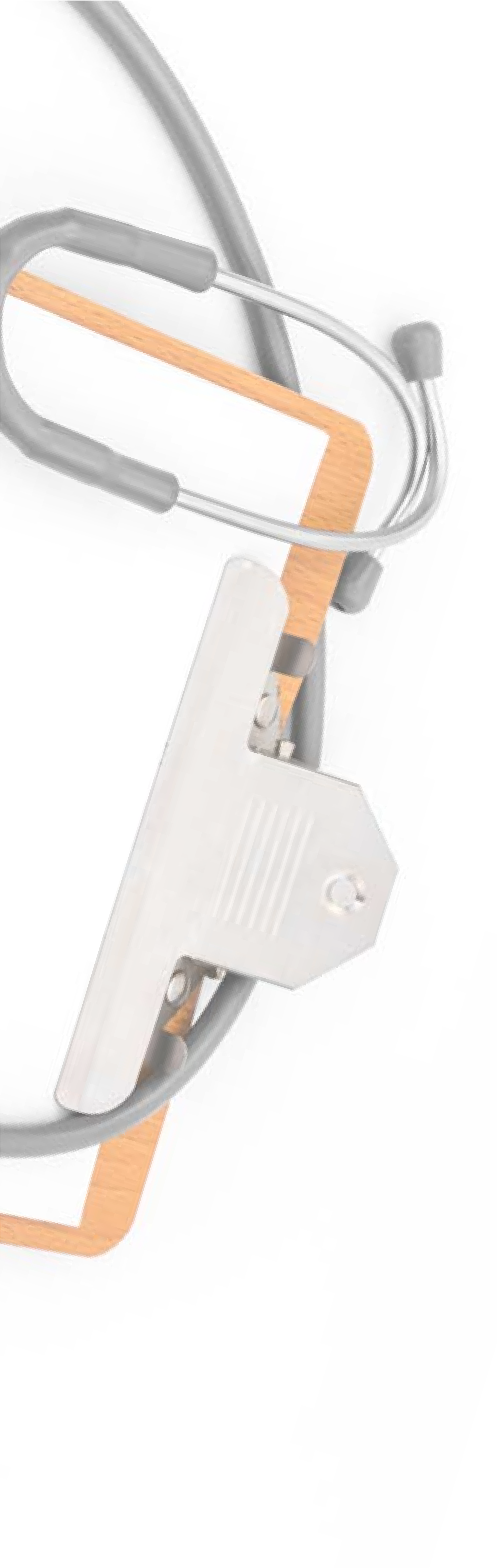 ANEXO DEL ACUERDO MINISTERIAL 5316:
MODELO DE GESTIÓN DE APLICACIÓN DEL
CONSENTIMIENTO INFORMADO EN LA PRÁCTICA ASISTENCIAL
36
Emancipación: es la figura jurídica que pone fin a la patria  potestad, la cual puede efectuarse de forma voluntaria, legal  o judicial, conforme lo previsto en el Código Civil [4]. De esta  manera, en caso de requerir que se compruebe la emancipación  del menor de 18 años, con el fin de que proceda a otorgar el  consentimiento informado para un procedimiento médico,  se debe solicitar, a la persona que lo alegue un documento  probatorio, así por ejemplo, en el caso de que la emancipación  haya sido efectuada a través de matrimonio, se debe constatar  este hecho a través de la verificación de la cédula de ciudadanía  o la partida de matrimonio.

Emergencia: son los estados patológicos de manifestación  súbita y grave, así como el caso de enfermos, que hallándose  bajo tratamiento, sufrieren agravamiento repentino, y de los  accidentes que requieren de atención de salud inmediata,  que, al no ser otorgada, podría poner en peligro la vida o dejar  secuelas que afecten la integridad funcional u orgánica del  paciente [5].

Obstinación terapéutica (encarnizamiento): utilización de  medios tecnológicos para prolongar la vida de un paciente con  una enfermedad irreversible o terminal.

Persona legalmente capaz: según dispone el Código Civil  del Ecuador, en su artículo 1462, toda persona es legalmente  capaz, excepto las que la ley declara incapaces [4].

Riesgo en salud: combinación de la probabilidad de que se  produzca un evento y sus consecuencias negativas. Peligro de  que pueda ocurrir algún daño considerando la frecuencia de un  evento y la vulnerabilidad de la persona [6].

Riesgo mínimo: son los que no causan deterioro importante  en la calidad de vida y no son susceptibles de convertirse  en mayores. No son importantes para la toma de decisiones  clínicas. Se considerará un riesgo mínimo cuando la posibilidad  de daño o molestia anticipada en el proceso clínico no es mayor  de lo que se presenta durante un examen físico de rutina, o  pruebas psicológicas. Por ejemplo, los procedimientos como  análisis de orina, toma de muestras de sangre obtenidas por  punción venosa, un electroencefalograma, pruebas de alergia,  el uso de estándares de pruebas psicológicas, entre otras [7,8].

Riesgo mayor: procedimiento de atención de la salud en el cual  las probabilidades de afectar a la persona son significativas.
MINISTERIO DE SALUD PÚBLICA
DEL ECUADOR
37
Incluye las intervenciones médicas en las que hay mediano o  alto peligro de ocasionar la muerte, de afectar la identidad o  la integridad de las personas, por diversas vías y en particular,  cuando existe la probabilidad de causar incapacidades  significativas o persistentes, lesiones prolongadas o daños  permanentes en las personas [7,8].

Representación legal: es la facultad otorgada por la ley a  una persona para obrar en nombre de otra, recayendo en esta  los efectos de tales actos. El ejercicio de esa representación  puede ser obligatorio para el representante. Según dispone el  Código Civil del Ecuador, son representantes legales de una  persona el padre o la madre bajo cuya patria potestad vive una  persona; su tutor o curador.

Sedación paliativa: administración deliberada de fármacos,  en las dosis y combinaciones requeridas para reducir la  consciencia del paciente con enfermedad avanzada, tanto como  sea preciso para aliviar adecuadamente uno o más síntomas  refractarios y con su consentimiento explícito. El objetivo de la  sedación es el alivio del dolor del enfermo [9].

Urgencia de salud: es todo estado patológico de rápida  instauración o por accidente fortuito, que no pone en riesgo  inmediato la vida del paciente, pero que genera la necesidad  imperiosa de recibir o brindar atención de salud [5].
Justificación
El modelo de atención médica ha sido histórica y tradicionalmente  paternalista; por tanto, las decisiones se han tomado atendiendo a  los criterios y valores del médico antes que a los deseos u opciones  de un enfermo capaz de decidir.
En este modelo, la autoridad del médico se ha visto reforzada  porque encarna un rol profesional sacerdotal, un rol de padre-hijo,  que puede conocer y querer el bien del enfermo, mejor que el propio  enfermo.

La evolución histórica del modelo paternalista es producto de  cambios políticos y sociales que, en otros campos, se suscitaron.  En el ámbito sociopolítico, surgieron los derechos humanos; en el  trabajo, la libertad sindical; en la relación hombre-mujer, la igualdad,  y en el campo de la medicina, el cambio se produjo a través de  varios siglos.

Así, del denominado modelo paternalista duro, en el cual Galeno  postulaba que “es necesario no omitir nada que sea provechoso
ANEXO DEL ACUERDO MINISTERIAL 5316:
MODELO DE GESTIÓN DE APLICACIÓN DEL
CONSENTIMIENTO INFORMADO EN LA PRÁCTICA ASISTENCIAL
38
para el enfermo; además es necesario que el enfermo obedezca al médico y que no sea indulgente con  su propia voluntad”, se avanzó a un paternalismo moderado, en el cual solo se informaba al paciente  cuando no era algo grave; y se dejaba decidir al enfermo únicamente cuando su decisión coincidía con  la del médico [3].

Desde 1980, con la revisión del Código de Ética de la Asociación Médica Americana, la profesión  médica ya no se concibe como el único guardián de la salud pública y, en consecuencia, el tradicional  paternalismo de esta profesión entra en conflicto con la sociedad [10].

Aparecen, en los ochenta, las primeras legislaciones nacionales sobre consentimiento informado, que  buscan, cumplir con: 1) el principio de prioridad del bienestar del paciente; por tanto, servir altruistamente  el interés del paciente; y, 2) el principio de autonomía del paciente, para tomar decisiones informadas.  Se trata por tanto, de cambiar el modelo de toma de decisiones, basado exclusivamente en los principios  de beneficencia y no maleficencia, que se circunscribían a:

Indicaciones y contraindicaciones médicas.

Un criterio médico paternalista.

Una relación médico-paciente-familia independiente de la sociedad [3].

Tradicionalmente, cada diagnóstico tenía una única indicación terapéutica, y todo lo que no estaba  indicado estaba contraindicado.

En la actualidad, se considera que toda indicación médica tiene un juicio de valor implícito, que  admite variaciones, que deben ser analizadas conjuntamente con el propio enfermo.

Así pueden resumirse como modelos de relación clínica: el modelo paternalista, con valores universales  que el médico debía promover, siendo el tutor del mejor interés del enfermo; el modelo autonomista,  en el cual el paciente tiene valores propios preestablecidos, el médico conoce los hechos e informa  objetivamente; el modelo interpretativo, en el cual el paciente necesita aclarar sus valores y resolver  conflictos, y el médico es el consultor y consejero que interpreta y aplica las preferencias del paciente [3].

El Modelo de Gestión de Aplicación del Consentimiento Informado en la Práctica Asistencial tiene como  fin que se informe el objetivo de un procedimiento y los medios diagnósticos y terapéuticos que se van  a utilizar, y la toma de decisiones debe ser participativa.

De manera particular, en el año 2008, el MSP definió en el Acuerdo Ministerial No. 138, el formulario  024 para “autorizaciones, exoneraciones y consentimiento informado”, que requiere ser actualizado  para rescatar el valor del proceso de consentimiento informado que apela a proteger los derechos del  paciente, y debe ser permanente y gradual para permitir mejorar la relación médico-paciente de forma  sustantiva.
MINISTERIO DE SALUD PÚBLICA
DEL ECUADOR
39
Objetivo general
del consentimiento  informado en la
práctica asistencial
Asegurar el derecho de los pacientes a ser informados, previo a  la toma de decisiones respecto a la atención de salud, con el fin  de promover su autonomía en las decisiones sobre su salud y su  cuerpo.
Objetivos
específicos
Regular la aplicación del consentimiento informado, suscrito  libre y voluntariamente por el paciente o su representante,  gracias a la información que el profesional sanitario le brinda.
Contribuir a fortalecer la relación médico-paciente, y el  derecho a la libertad de una persona para decidir sobre su  propia salud.

Promover el ideal de la autonomía del paciente y la  manifestación de una sociedad pluralista, autonómica,  democrática y con estado de derecho.
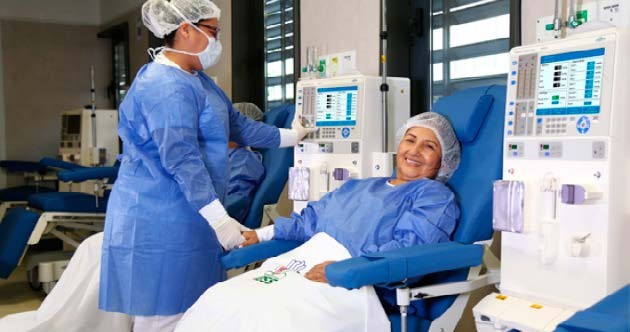 Condiciones del  paciente para el  consentimiento
informado
El consentimiento informado requiere que un paciente, legalmente  capaz, comprenda, acepte consciente, libre y voluntariamente,  luego de una decisión reflexiva, un procedimiento médico, ya sea  diagnóstico o terapéutico, luego de recibir información de los riesgos  y beneficios y alternativas posibles.
ANEXO DEL ACUERDO MINISTERIAL 5316:
MODELO DE GESTIÓN DE APLICACIÓN DEL
CONSENTIMIENTO INFORMADO EN LA PRÁCTICA ASISTENCIAL
40
Características de  la información del  consentimiento
informado
La comunicación oral y escrita se realizará en términos que sean  comprensibles para el paciente, evitando palabras técnicas o de  difícil comprensión. Para mejorar la explicación, se utilizarán ayudas  gráficas, que serán previamente seleccionadas. El profesional de  la salud deberá invitar al paciente a preguntar lo que requiera, así  como solicitar al paciente que explique en sus propias palabras  lo comprendido, como un mecanismo de garantía de buena  comunicación. La información que se suministre deberá permitir  al paciente contar con una percepción realista de las alternativas;  no debe abundarse en una lista de todos los riesgos posibles,  que generen temor en el paciente. El proceso de consentimiento  informado requiere de cuatro elementos claves: a) información  necesaria, b) entendimiento de la información, c) capacidad para  consentir, d) voluntariedad [11].
Responsable
del proceso de  consentimiento
La información que se suministre al paciente debe ser facilitada por  parte del profesional sanitario responsable del procedimiento.
En los casos de intervenciones quirúrgicas planificadas, el documento  del consentimiento informado deberá ser explicado y entregado en  la cita anterior al procedimiento, con el fin de que el paciente pueda  leer el documento con detenimiento. El mismo deberá ser suscrito,  si está de acuerdo con la intervención o manifiesta su negación.
En el resto de procedimientos médicos, se facilitará la información  con suficiente anterioridad a la aplicación del mismo, para que el  paciente valore su decisión con calma.

No se podrá solicitar la firma del formulario de consentimiento  informado como un requisito de admisión o ingreso a un  establecimiento de salud.
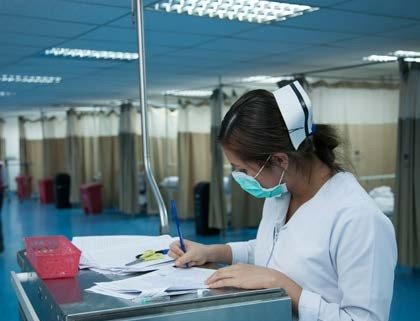 MINISTERIO DE SALUD PÚBLICA
DEL ECUADOR
41
Consentimiento
informado escrito
De manera obligatoria, se dejará constancia por escrito de la  autorización del paciente para efectuarse un procedimiento médico,  en los siguientes casos:

a. Intervenciones quirúrgicas consideradas de riesgo mayor.
Exámenes radiológicos: los que se efectúen bajo anestesia para  realizar un procedimiento (radiología con intervencionista), y  los que requieran del uso de medios de contraste.

Tratamientos de radioterapia y quimioterapia.

Procedimientos endoscópicos diagnósticos y terapéuticos.

Biopsias.

Procedimientos de reproducción asistida.

Prueba de VIH.

Y todos aquellos que impliquen un riesgo mayor. La obligación  de contar con el consentimiento informado estará presente  en tanto: 1) cuanto más incierta sea la proporción entre  el beneficio y el riesgo de un procedimiento, 2) entre menos  urgente sea el procedimiento y más experimental sea este.

En el caso de donante vivo y trasplante de órganos, el  consentimiento informado será escrito y notariado, en
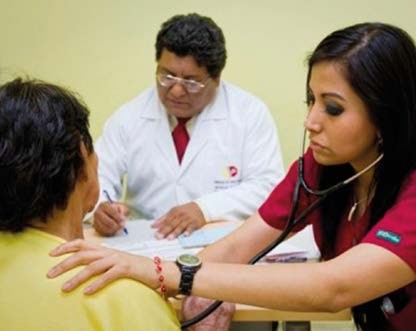 ANEXO DEL ACUERDO MINISTERIAL 5316:
MODELO DE GESTIÓN DE APLICACIÓN DEL
CONSENTIMIENTO INFORMADO EN LA PRÁCTICA ASISTENCIAL
42
cumplimiento de lo establecido en el artículo 33, literal c de  la Ley Orgánica de Donación y Trasplante de Órganos, Tejidos  y Células [12].

j. En el caso de transfusiones de sangre, se actuará en  cumplimiento de la Ley Orgánica de Salud del Ecuador [13] que,  en su artículo 77, dispone que la aceptación o negativa para  transfusión de sangre y sus componentes debe realizarse  por escrito de parte del potencial receptor o a través de la  persona legalmente capaz para ejercer su representación,  exceptuándose los casos de emergencia o urgencia.

Firmas de comparecientes en el consentimiento informado

El documento de consentimiento informado debe ser firmado por  el profesional de salud responsable del procedimiento a realizarse  y por el paciente, siempre que este sea legalmente capaz para  tomar la decisión y haya comprendido la información recibida e  interactuado con el médico responsable.

Consentimiento informado por representación o por  delegación en adultos

Cuando el paciente adulto no tiene capacidad para tomar  una decisión, el consentimiento informado se realizará por su  representante legal, tutor o curador; el paciente también será  informado de modo adecuado a sus posibilidades de comprensión.
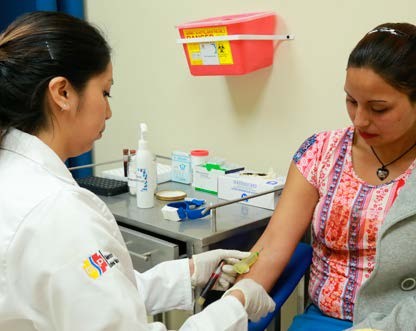 MINISTERIO DE SALUD PÚBLICA
DEL ECUADOR
43
Si no existe una representación legal definida para un adulto  que no tenga capacidad para decidir, o si se presenta un caso de  disputa de la representación legal para tomar la definición respecto  a la realización de una intervención clínica, el profesional de la salud,  sobre la base de la valoración clínica, actuará en consideración al  interés superior y beneficio del paciente.

En los casos de consentimiento informado en pacientes en fase  terminal para las intervenciones clínicas, se considerará lo establecido  en la Guía de Práctica Clínica de Cuidados Paliativos [14].

Consentimiento informado en pacientes menores de edad

En el caso de menores de edad, el consentimiento informado  deberá ser suscrito por el padre o la madre, o su tutor o curador.

En el caso de padres menores de edad emancipados, el  consentimiento podrá ser suscrito por los mismos, tanto para  intervenciones clínicas en ellos o en sus hijos.

Para una intervención médica en un menor de edad de padres  menores de edad no emancipados, uno de los abuelos del menor,  bajo cuya patria potestad viva, podrá suscribir el consentimiento
informado.
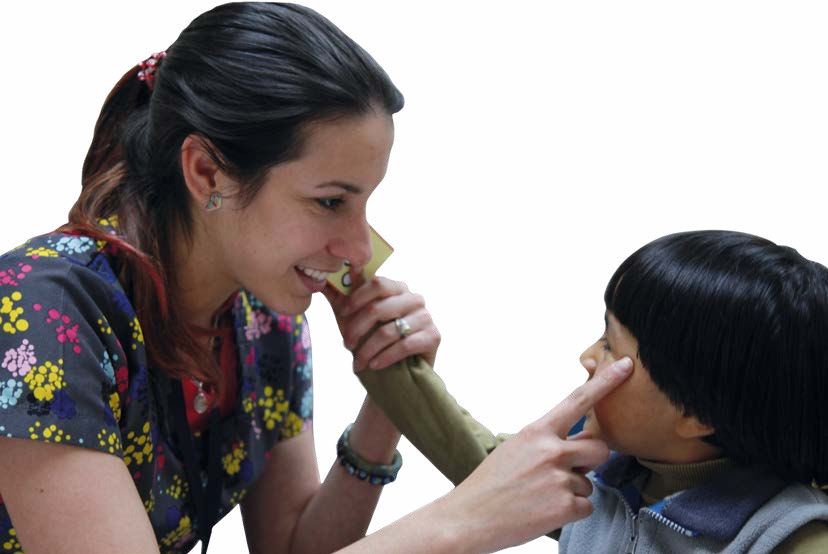 ANEXO DEL ACUERDO MINISTERIAL 5316:
MODELO DE GESTIÓN DE APLICACIÓN DEL
CONSENTIMIENTO INFORMADO EN LA PRÁCTICA ASISTENCIAL
44
Cuando no exista una representación legal definida para un menor  de edad y se presente un caso de disputa de la misma, o en casos  en los cuales exista una definición contradictoria respecto a una  intervención clínica, entre los representantes legales de un menor,  el profesional de la salud la base de la valoración clínica, actuará en  consideración al interés superior y beneficio del paciente.

El artículo 28 del Código Civil señala que “son representantes legales  de una persona, el padre o la madre, bajo cuya patria potestad vive;  su tutor o curador; [...]”, que actúan en caso de no existir padres de  los menores.

Información a menores de edad

En  los  casos  de  niños/as mayores de  1 2  años  y  adolescentes  el profesional de la salud deberá informar al menor de manera  verbal, respecto al procedimiento médico que se le va a realizar,  utilizando términos sencillos, claros y con calidez y solicitar además  del consentimiento informado escrito de los padres o representantes  legales.

Elaboración de contenidos de consentimiento informado

Para los casos de intervenciones de riesgo mayor, en cada  establecimiento de salud, en función de su cartera de servicios,  los profesionales de los diferentes servicios de atención sanitaria  desarrollarán los contenidos específicos de consentimiento  informado para cada intervención y procedimiento médico,  diagnóstico o terapéutico, y con atención al punto 7 de este  documento y en base al modelo anexo al mismo.

Los contenidos específicos de los formularios de consentimiento  informado deben ser elaborados de la siguiente forma:

Sobre la base del modelo anexo a este documento, se  plantearán contenidos por parte de los profesionales que  aplicarán las intervenciones y procedimientos respectivos, en  cada establecimiento de salud.

Antes de su implementación, los formularios de consentimiento  serán sometidos a una encuesta de validación de comprensión  del contenido, por parte de pacientes.

Luego serán analizados y validados por un Comité de  Ética Asistencial para la Salud (CEAS), en los casos de  establecimientos de salud de tercer nivel.
MINISTERIO DE SALUD PÚBLICA
DEL ECUADOR
45
En los establecimientos de salud que no cuenten con un Comité  de Ética Asistencial para la Salud (CEAS) se promoverá su  conformación, según lo estipulado en el Acuerdo Ministerial  4889, publicado el 1 de julio de 2014, en el Suplemento del  Registro Oficial 279, mediante el cual se expidió el “Reglamento  para la Aprobación y Seguimiento de los Comités de Ética de  Investigación en Seres Humanos (CEISH) y de los Comités de  Ética Asistenciales para la Salud (CEAS)”, del Ministerio de Salud  Pública, o se podrá solicitar el apoyo de un CEAS aprobado por  el Ministerio de Salud Pública.

El director/a médico o la instancia responsable de temas  de calidad, aprobará los contenidos de  los formularios  de consentimientos informados que haya desarrollado el  establecimiento de salud.

Los formularios de consentimiento informado que sean  aprobados en cada establecimiento de salud podrán ser  publicados en sitios web institucionales, con el fin de facilitar  el acceso a la información a los pacientes, así como para  promover la estandarización de formularios en el sistema  nacional de salud.
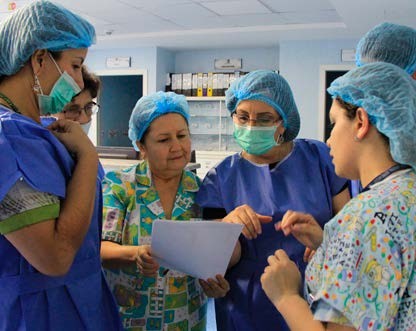 ANEXO DEL ACUERDO MINISTERIAL 5316:
MODELO DE GESTIÓN DE APLICACIÓN DEL
CONSENTIMIENTO INFORMADO EN LA PRÁCTICA ASISTENCIAL
46
Excepciones para el consentimiento informado suscrito

No se requiere contar con un consentimiento informado suscrito en  los siguientes casos:

a. Situaciones de emergencia. No se realizará el proceso de  consentimiento informado cuando el paciente esté en situación  de emergencia, cuando exista la imposibilidad de informar al  paciente o que el paciente no pueda comunicarse o que no se  pueda contactar a familiares. La actuación del médico quedará  fundamentada por escrito en la historia clínica.

a. Tratamientos exigidos por ley. No se realizará el proceso  de consentimiento informado en los casos que representan un  peligro para la salud pública, como la posibilidad de pandemias  y epidemias, para lo cual el Ministerio de Salud Pública definirá  las acciones a seguir.

a. Posibilidad de corregir una alteración. No se realizará  el proceso de consentimiento informado cuando en el curso  de una intervención, se requiera realizar un procedimiento  inesperado, con el fin de mejorar la salud del paciente o para  corregir una situación que ponga en peligro su vida.

a. Intervenciones de riesgo mínimo. No se requiere un  consentimiento informado suscrito en las intervenciones de  riesgo mínimo.

Revisión de formularios de consentimiento informado

Los formularios de consentimiento informado deberán revisarse  dentro de cada establecimiento de salud, a los dos años de su  implementación o cuando sea necesario.

El Ministerio de Salud Pública, a través de la Dirección Nacional  de Calidad de los Servicios de Salud, las Coordinaciones Zonales  y las Direcciones Distritales, o quienes cumplan sus funciones,  supervisará en cualquier momento los formularios de consentimiento  informado que utilicen los establecimientos de salud, con el fin de  evaluar su uso y contenido.
MINISTERIO DE SALUD PÚBLICA
DEL ECUADOR
47
Rechazo de un procedimiento

Cuando un paciente rechaza una intervención no significa que el  profesional de salud dejará de dar atención al paciente, el personal  de salud deberá ofrecerle otras alternativas posibles, explicando  los beneficios, los riesgos y las limitaciones del mismo en relación  al diagnóstico.

Manejo de información en casos de pacientes con  enfermedad en fase terminal

El paciente con enfermedad en fase terminal puede mediante un  documento escrito, renunciar a recibir información de su caso  y solicitar voluntariamente que otros se informen por él.

Negativa a un consentimiento informado

Si después de haber recibido toda la información, en la que se  especifican las posibles consecuencias de no someterse a un  procedimiento médico diagnóstico o terapéutico, y el paciente no  está de acuerdo con firmar un consentimiento informado para la  intervención y existe la probabilidad de sufrir una determinada  enfermedad o padecimiento que incide directamente en la  disminución de la calidad de vida de las personas; el paciente  deberá documentar su decisión con una firma en el formulario de  consentimiento informado, en el acápite de negación, si se niega  a firmar, este documento deberá ser suscrito por el profesional  de la salud que atiende al paciente y por un testigo externo al  establecimiento de salud.
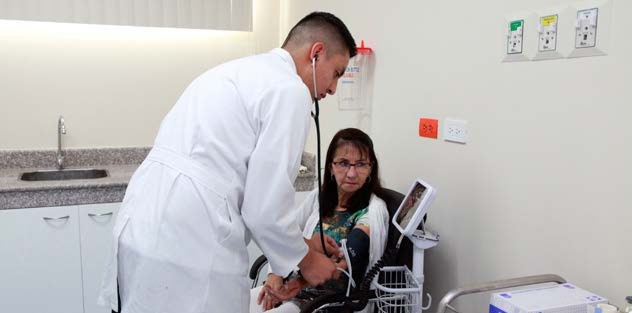 ANEXO DEL ACUERDO MINISTERIAL 5316:
MODELO DE GESTIÓN DE APLICACIÓN DEL
CONSENTIMIENTO INFORMADO EN LA PRÁCTICA ASISTENCIAL
48
Revocación del consentimiento informado

El paciente tiene derecho a revocar o retirar su consentimiento informado respecto a un procedimiento  médico en curso. El profesional de la salud le informará adecuadamente los riesgos que suponga  esta decisión. No se podrá revocar el consentimiento si una vez iniciado el procedimiento médico, la  suspensión del mismo implica un riesgo vital para la salud del paciente. En el caso de revocatoria del  consentimiento informado, el paciente deberá firmar en el acápite correspondiente a la revocación, del  formulario de consentimiento.

Comités de Ética Asistenciales para la Salud y consentimiento informado

Los Comités de Ética Asistenciales para la Salud (CEAS) podrán ser consultados por un profesional de  la salud, en casos en los cuales se estime que la decisión del paciente o su representante legal de no  recibir el tratamiento indicado lo expone a graves daños en su salud o a un al alto riesgo de muerte.

También se podrá consultar en casos en los cuales se tenga duda respecto a la aplicación de limitación  del esfuerzo terapéutico.

Modelo de consentimiento informado escrito

En los casos que se requiera un consentimiento informado suscrito, el documento deberá ser escrito  en español, y será traducido verbalmente a personas que no hablen este idioma. Un formulario deberá  contener:

Datos generales:

Título del formulario, según el procedimiento médico de consentimiento informado al que se  refiera.

Encabezado que comprenda: nombre del establecimiento de salud, nombre del servicio  médico que realizará el procedimiento.

Fecha y hora.

Número de cédula/HCU.

Nombres completos del paciente.

Tipo de atención: internación o ambulatorio.

Descripción del procedimiento

Nombre del procedimiento y tipo (diagnóstico o terapéutico).

¿En qué consiste?

¿Cómo se realiza?
MINISTERIO DE SALUD PÚBLICA
DEL ECUADOR
49
Duración aproximada.

Gráfico previamente seleccionado para el formulario.

Beneficios y riesgos

¿Para qué sirve?

Breve y sencilla explicación sobre el objetivo de la intervención y beneficios.

Riesgos. ¿Qué riesgos puede haber?

Riesgos frecuentes: (poco graves)

Riesgos poco frecuentes: (graves)

Riesgos específicos relacionados con el paciente: además de los riesgos anteriormente  citados, por las enfermedades que padece el paciente puede presentar otras complicaciones  (circunstancias personales de los pacientes como edad, estado de salud, profesión, creencias,  valores, entre otros).

Alternativas al procedimiento

Informar las alternativas a la intervención y en qué consisten, o si es la única opción.

Descripción del Post-tratamiento, incluyendo las responsabilidades del paciente

Consecuencias previsibles si no se realiza el procedimiento recomendado.

Declaratoria, que incluya el siguiente texto y datos:

“He facilitado la información completa que conozco, y me ha sido solicitada, sobre los antecedentes  personales, familiares y de mi estado de salud. Soy consciente de que omitir estos datos puede  afectar los resultados del tratamiento.

Estoy de acuerdo con el procedimiento que se me ha propuesto; he sido informado de las ventajas  e inconvenientes del mismo; se me ha explicado de forma clara en qué consiste, los beneficios y  posibles riesgos del procedimiento. He escuchado, leído y comprendido la información recibida  y se me ha dado la oportunidad de preguntar sobre el procedimiento. He tomado consciente y  libremente la decisión de autorizar el procedimiento. Consiento que durante la intervención, me  realicen otro procedimiento adicional, si es considerado necesario según el juicio del profesional  de la salud, para mi beneficio. También conozco que puedo retirar mi consentimiento cuando lo  estime oportuno”.

Fecha y hora.

Firma del paciente y número de cédula de ciudadanía.
ANEXO DEL ACUERDO MINISTERIAL 5316:
MODELO DE GESTIÓN DE APLICACIÓN DEL
CONSENTIMIENTO INFORMADO EN LA PRÁCTICA ASISTENCIAL
50
Firma, sello y código del profesional de salud que realizará la intervención y número de cédula de  ciudadanía.

Firma, sello y código del anestesiólogo (si corresponde).

Firma del paciente o del representante legal del paciente, si no tiene capacidad legal. En el caso  de pacientes analfabetos se registrará la huella digital.

Número de cédula de ciudadanía de quien firma. En caso de no ser el paciente: parentesco,  teléfono.

Datos de negativa de consentimiento, que incluya el siguiente texto y datos:

“Una vez que he entendido claramente el procedimiento propuesto, así como las consecuencias  posibles si no se realiza la intervención, no autorizo y me niego a que se me realice el procedimiento  propuesto y libero de responsabilidades futuras de cualquier índole al establecimiento de salud y al  profesional sanitario que me atiende, por no realizar la intervención sugerida”.

Nombre, y número cédula de ciudadanía del paciente o del representante legal (si el paciente  no tiene capacidad legal).

Firma del paciente o del representante legal (si el paciente está incapacitado o es menor  de edad), número de cédula de ciudadanía, parentesco, teléfono. En el caso de pacientes  analfabetos se registrará la huella digital.

Nombre, sello, firma y código del profesional de salud tratante y número de cédula de ciudadanía

Firma y número de cédula de ciudadanía del testigo (si el paciente no quiere suscribir el documento).

Fecha.

Datos de revocatoria del consentimiento, que incluya el siguiente texto y datos:

“De forma libre y voluntaria, revoco el consentimiento realizado en fecha y manifiesto expresamente  mi deseo de no continuar con el procedimiento médico que doy por finalizado en esta fecha:
 	. Libero de responsabilidades futuras de cualquier índole al establecimiento de salud  y al profesional sanitario que me atiende”.

Nombre, firma y número de cédula de ciudadanía del paciente o del representante legal (si el  paciente no tiene capacidad legal). En el caso de pacientes analfabetos se registrará la huella  digital.

Nombre, sello, firma y código del profesional sanitario que recibe la revocatoria.

Firma del paciente o del representante legal (si el paciente no tiene capacidad legal)

Fecha.
MINISTERIO DE SALUD PÚBLICA
DEL ECUADOR
51
Instructivo de llenado

Datos generales:

Registrar el título de la intervención específica para la cual se solicita el consentimiento informado,  por ejemplo, “Consentimiento Informado para apendicetomía laparoscópica”.

Registrar el nombre completo del establecimiento de salud. Ejemplo: “Hospital Gíneco Obstétrico  Isidro Ayora”.

Escribir el nombre del servicio que brinda la atención al paciente. Ejemplo: Cardiología.

Registrar el número de cédula o de historia clínica.

Registrar la fecha en la que se da información al paciente sobre el procedimiento a realizar. Ejemplo:  21/09/2014.

Registrar la hora en que se da información al paciente. Ejemplo: 16h00

Registrar el apellido paterno, materno y los nombres del paciente. Ejemplo: Terán López María  Susana.

Registrar en tipo de atención, una X según el paciente se encuentre en internación (hospitalización),  o ambulatoria.
Registrar el nombre del diagnóstico principal de la patología en relación a la codificación  CIE-10. Ejemplo: INFECCIÓN DE LAS VÍAS GENITOURINARIAS EN EL  EMBARAZO.
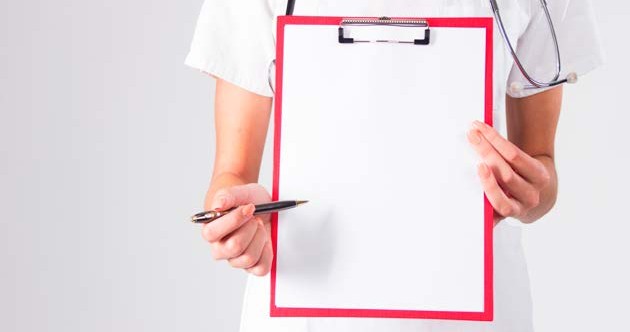 ANEXO DEL ACUERDO MINISTERIAL 5316:
MODELO DE GESTIÓN DE APLICACIÓN DEL
CONSENTIMIENTO INFORMADO EN LA PRÁCTICA ASISTENCIAL
52
Descripcion del procedimiento:

En nombre del procedimiento recomendado, anotar el procedimiento o intervención a ser realizado.

En el acápite “en qué consiste”, el profesional de salud hará una explicación al paciente clara del  procedimiento sea este diagnóstico o terapéutico que se le realizará. El médico debe invitarle al  paciente a hacer preguntas que mejoren la comprensión y aseguren al médico que esa comprensión  se ha producido. El texto escrito deberá ser leído y comprendido por el paciente después de la  correspondiente información presencial y verbal del profesional responsable, enfatizando los  beneficios y riesgos de la intervención.

En el apartado “cómo se realiza”, se debe explicar de manera simple cómo va a desarrollar el  procedimiento, use palabras sencillas que resuman la intervención.

En “gráfico” debe incluir una ilustración seleccionada previamente que sea clara para explicar al  paciente. Esta es una de las partes que más valora el paciente, por lo cual debe escoger un dibujo  adecuado. Ecuador tiene predominantemente una cultura oral y gráfica, por tanto es esencial el uso  de este recurso.

Señalar el tiempo aproximado de la duración de la intervención.

Beneficios y riesgos

Explique los beneficios de la intervención, de manera concreta y sencilla.

En el apartado de “riesgos frecuentes”, se indicará los riesgos frecuentes y poco graves, no se trata  de enumerar una lista interminable de posibilidades, sino de aportar información al paciente para  una toma de decisión informada.

En el apartado de “riesgos poco frecuentes” señale con énfasis que son los riesgos poco frecuentes,  de ser posible utilice estadísticas. Evite estructurar una lista interminable que amedrente al paciente.

En cuanto a la “riesgos específicamente relacionados con el paciente” debe registrar particularidades  del paciente en relación a posibles riesgos debido a, por ejemplo, alergias, enfermedades crónicas,  edad o riesgos personales.

Alternativas al procedimiento

En“alternativas al procedimiento” explique cuáles son, en qué consisten y registre las consideraciones  que frente al caso se presentan, o señale si no existen alternativas, de ser el caso.

Descripcion del manejo posterior al procedimiento

En descripción del manejo posterior al procedimiento, informar al paciente respecto a las condiciones  físicas luego de la intervención, cuidados que se requiere para su recuperación.
MINISTERIO DE SALUD PÚBLICA
DEL ECUADOR
53
Consecuencias posibles si no se realiza el procedimiento

En “consecuencias posibles sino no realiza el procedimiento”, informar al paciente las  consecuencias en caso de no realizarse el procedimiento sugerido.

Declaracion del consentimiento informado

Leer el texto al paciente y solicite que explique con sus propias palabras lo que ha comprendido  en cuanto al procedimiento sugerido; de estar de acuerdo, solicite que lo firme. El profesional de  la salud también suscribirá este apartado del documento, anotar el código médico, fecha y hora de  suscripción y poner su sello. Si no firma el paciente por no estar en competencia para hacerlo, debe  firmarlo el representante legal.

El texto que debe ir en esta sección será:
22. DECLARACIÓN DE CONSENTIMIENTO INFORMADO
Fecha:	Hora:
He facilitado la información completa que conozco, y me ha sido solicitada, sobre los antecedentes personales, familiares y de mi  estado de salud. Soy consciente de que omitir estos datos puede afectar los resultados del tratamiento. Estoy de acuerdo con el  procedimiento que se me ha propuesto; he sido informado de las ventajas e inconvenientes del mismo; se me ha explicado de forma  clara en qué consiste, los beneficios y posibles riesgos del procedimiento. He escuchado, leído y comprendido la información recibida  y se me ha dado la oportunidad de preguntar sobre el procedimiento. He tomado consciente y libremente la decisión de autorizar el  procedimiento. Consiento que durante la intervención, me realicen otro procedimiento adicional, si es considerado necesario según el  juicio del profesional de la salud, para mi beneficio. También conozco que puedo retirar mi consentimiento cuando lo estime oportuno.
Nombre completo del paciente
Cédula de ciudadanía
Firma del paciente o huella, según el caso
Nombre de profesional que realiza el  procedimiento
Firma, sello y código del profesional de la salud que realizará el procedimiento
Si el paciente no está en capacidad para firmar el consentimiento informado:
Nombre del representante legal
Cédula de ciudadanía
Firma del representante legal
Parentesco:
ANEXO DEL ACUERDO MINISTERIAL 5316:
MODELO DE GESTIÓN DE APLICACIÓN DEL
CONSENTIMIENTO INFORMADO EN LA PRÁCTICA ASISTENCIAL
54
Negativa del consentimiento informado

23. Si después de haber recibido toda la información, en la que se especificarán las posibles  consecuencias de no someterse al procedimiento, el paciente se niega a firmar su consentimiento,  deberá firmar un Documento de Negación. Si se niega a firmar este último documento deberá  firmar un testigo.

El texto que debe ir en esta sección será:

Negativa del consentimiento informado


23. NEGATIVA DEL CONSENTIMIENTO INFORMADO	Fecha: 	
Una vez que he entendido claramente el procedimiento propuesto, así como las consecuencias posibles si no se realiza la intervención,  no autorizo y me niego a que se me realice el procedimiento propuesto y desvinculo de responsabilidades futuras de cualquier índole  al establecimiento de salud y al profesional sanitario que me atiende, por no realizar la intervención sugerida.
Nombre completo del paciente
Cédula de ciudadanía
Firma del paciente o huella, según el caso
Nombre del profesional tratante
Firma, sello y código del profesional tratante
Si el paciente no está en capacidad para firmar el consentimiento informado:
Nombre del representante legal
Cédula de ciudadanía
Firma del representante legal
Parentesco:
Si el paciente no acepta el procedimiento sugerido por el profesional y se niega a firmar este acápite:
Nombre completo de testigo
Cédula de ciudadanía
Firma del testigo
MINISTERIO DE SALUD PÚBLICA
DEL ECUADOR
55
Revocatoria del consentimiento informado

24. En el acápite de revocatoria, el paciente tiene derecho a cambiar de opinión en cualquier momento,  aunque haya otorgado previamente su conocimiento, sin que ello suponga un menoscabo de la  atención recibida. En este caso, debe firmar esta sección, y quedar anotado en la Historia Clínica  del paciente.

El texto que debe ir en esta sección será:

24. REVOCATORIA DE CONSENTIMIENTO INFORMADO
De forma libre y voluntaria, revoco el consentimiento realizado en fecha y manifiesto expresamente mi deseo de no continuar con el  procedimiento médico que doy por finalizado en esta fecha:	.
Libero de responsabilidades futuras de cualquier índole al establecimiento de salud y al profesional sanitario que me atiende.
Nombre completo del paciente
Cédula de ciudadanía
Firma del paciente o huella, según el caso
Si el paciente no está en capacidad de firmar la negativa del consentimiento informado:
Nombre del representante legal
Cédula de ciudadanía
Firma del representante legal
ANEXO DEL ACUERDO MINISTERIAL 5316:
MODELO DE GESTIÓN DE APLICACIÓN DEL
CONSENTIMIENTO INFORMADO EN LA PRÁCTICA ASISTENCIAL
56
Ficha de caracterización de aplicación del modelo de gestión de  aplicación del consentimiento informado en la práctica asistencial
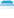 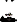 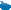 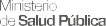 MINISTERIO DE SALUD PÚBLICA
DEL ECUADOR
57
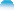 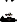 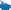 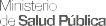 Flujograma del proceso de aplicación de modelo de gestión para  aplicación del consentimiento informado en la práctica asistencial  Descripción del flujograma
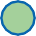 Reglamentar la aplicación
Supervisar uso y contenido de  formularios de Consentimiento
del formulario 024
Ministerio de
Salud Pública y ACESS
reformado de
Informado
Existe
observaciones
consentimiento informado
58
No
No
Sí
Sí
Presentar  formularios
implementados
Tercer  nivel de  atención
Realizar  cambios
solicitados
Incorporación  de cambios
ANEXO DEL ACUERDO MINISTERIAL 5316:
MODELO DE GESTIÓN DE APLICACIÓN DEL
CONSENTIMIENTO INFORMADO EN LA PRÁCTICA ASISTENCIAL
Servicios de atención  sanitaria de
Establecimientos
de Salud (ES)
Implementar  formulario
Elaborar contenidos específicos de
Aplicar encuesta de validación  de formularios con pacientes
Consentimiento Informado de
procedimientos de mayor riesgo y  demanda
Suscripción de  consentimiento  informado
en atención sanitaria
Sí
Comité de Ética Asistencia  para la Salud (CEAS)
de Establecimiento de Salud
Sí
Son necesarios  cambios
No
No
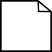 Director Médico o  Responsable
de Calidad del ES
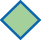 Formulario de  Consentimiento  Informado
aprobado
Sí
Aprobado
MINISTERIO DE SALUD PÚBLICA
DEL ECUADOR
59
ANEXO DEL ACUERDO MINISTERIAL 5316:
MODELO DE GESTIÓN DE APLICACIÓN DEL
CONSENTIMIENTO INFORMADO EN LA PRÁCTICA ASISTENCIAL
60
Referencias
Simón Lorda P. La capacidad de los pacientes para tomar decisiones: una tarea todavía pendiente.  Rev Asoc Esp Neuropsiq [internet] 2008; 28(2) [citado 2015 Jul 07]. Disponible en: http://scielo.  isciii.es/scielo.php?pid=S0211-57352008000200006&script=sci_arttext

Castaño de Restrepo P. Responsabilidad civil y patrimonial del Estado. Bogotá: Temis; 2003.

Sánchez González M. Bioética en Ciencias de la Salud. España: Elservier; 2013.

Código Civil. Ecuador. Registro Oficial núm. 46 (2005 Jun 24).

Ministerio de Salud Pública del Ecuador. Tarifario de Prestaciones para el Sistema Nacional de  Salud. Quito: MSP; 2014.

Estrategia Internacional para la Reducción de Desastres de las Naciones Unidas (UNISDR).  Terminología sobre Reducción del Riesgo de Desastres. Ginebra: UNISDR; 2009.

Australian Government, National Health and Medical Research Council. National Statement in  Ethical Conduct in Human Research. Chapter 2.1 Risk and benefit [internet]. Canberra: NHMRC;  2007 [actualizado 2015 May] [citado 2015 Ago]. Disponible en: https://www.nhmrc.gov.au/book/  chapter-2-1-risk-and-benefit

UCLA Center for Health Policy Research. Apéndice D: Consideraciones éticas en investigaciones  con seres humanos [internet]. Los Ángeles: UCLA; 2012 [citado 2015 Ago]. Disponible en: http://  healthpolicy.ucla.edu/programs/health-data-espanol/Documents/apendice_D_elaborando.pdf

Asociación Española contra el Cáncer. Sedación Terminal [internet]. Madrid: AECC; 2015 Ago 15  [citado 2015 Ago]. Disponible en: https://www.aecc.es/SOBREELCANCER/CUIDADOSPALIATIVOS/  Paginas/SedaciónTerminal.aspx

American Medical Association [internet]. Chicago: The Asociation; c-1995-2017 [citado 2015  May 7]. History AMA Ethics. Disponible en: https://www.ama-assn.org/delivering-care/ama-code-  medical-ethics

Mondragón-Barrios L. Consentimiento informado: una praxis dialógica para la investigación. Rev  Invest Clin. 2009 Ene-Feb;61(1):73-82.

Ley Orgánica de Donación y Trasplante de Órganos, Tejidos y Células. Ecuador. Registro Oficial núm.  398 (2011 Mar 4).

Ley Orgánica de Salud. Ecuador. Registro Oficial núm. 423 Suplemento (2006 Dic 22).

Ministerio de Salud Pública del Ecuador. Cuidados paliativos. Guía de Práctica Clínica (Adopción de  GPC sobre cuidados paliativos en el SNS Ministerio de Salud y Consumo, Gobierno Español). Quito:  Ministerio de Salud Pública, Dirección Nacional de Normatización, MSP; 2014.
MINISTERIO DE SALUD PÚBLICA
DEL ECUADOR
61
Anexo
DNEAIS-HCU-FORM.024

Modelo para elaborar formularios de consentimiento informado en la práctica asistencial

Título: “Consentimiento Informado para	”
Nombre del establecimiento de salud: HOSPITAL 	
Servicio del establecimiento de salud:  	
NÚMERO DE CÉDULA/HCU DEL PACIENTE: 	
FECHA:  		6. HORA:   	                                                  7.
TIPO DE ATENCIÓN: Ambulatoria:	Hospitalización:  	
NOMBRE DEL DIAGNÓSTICO (codificación CIE10)  	
NOMBRE DEL PROCEDIMIENTO RECOMENDADO  	
¿EN QUÉ CONSISTE?  	
¿CÓMO SE REALIZA?  	
GRÁFICO DE LA INTERVENCIÓN (incluya un gráfico previamente seleccionado que facilite la comprensión al paciente)
DURACIÓN ESTIMADA DE LA INTERVENCIÓN:  	
BENEFICIOS DEL PROCEDIMIENTO:  	
RIESGOS FRECUENTES (POCO GRAVES):  	
RIESGOS POCO FRECUENTES (GRAVES):  	
DE EXISTIR, ESCRIBA LOS RIESGOS ESPECÍFICOS RELACIONADOS CON EL PACIENTE (edad, estado de salud, creencias, valores, etc.):
ALTERNATIVAS AL PROCEDIMIENTO:  	
DESCRIPCIÓN DEL MANEJO POSTERIOR AL PROCEDIMIENTO:  	
CONSECUENCIAS POSIBLES SI NO SE REALIZA EL PROCEDIMIENTO:
DNEAIS–HCU-FORM.024-anverso
ANEXO DEL ACUERDO MINISTERIAL 5316:
MODELO DE GESTIÓN DE APLICACIÓN DEL
CONSENTIMIENTO INFORMADO EN LA PRÁCTICA ASISTENCIAL
62
22. DECLARACIÓN DE CONSENTIMIENTO  INFORMADO	Fecha:	Hora:
He facilitado la información completa que conozco, y me ha sido solicitada, sobre los antecedentes personales, familiares y de mi estado de  salud. Soy consciente de que omitir estos datos puede afectar los resultados del tratamiento. Estoy de acuerdo con el procedimiento que se me  ha propuesto; he sido informado de las ventajas e inconvenientes del mismo; se me ha explicado de forma clara en qué consiste, los beneficios y  posibles riesgos del procedimiento. He escuchado, leído y comprendido la información recibida y se me ha dado la oportunidad de preguntar sobre el  procedimiento. He tomado consciente y libremente la decisión de autorizar el procedimiento. Consiento que durante la intervención, me realicen otro  procedimiento adicional, si es considerado necesario según el juicio del profesional de la salud, para mi beneficio. También conozco que puedo retirar  mi consentimiento cuando lo estime oportuno.
Nombre completo del paciente
Cédula de ciudadanía
Firma del paciente o huella, según el caso
Nombre de profesional que realiza el procedimiento
Firma, sello y código del profesional de la salud que realizará el procedimiento
Si el paciente no está en capacidad para firmar el consentimiento informado:
Nombre del representante legal
Cédula de ciudadanía
Firma del representante legal
Parentesco:
23. NEGATIVA DEL CONSENTIMIENTO INFORMADO
Fecha:
Una vez que he entendido claramente el procedimiento propuesto, así como las consecuencias posibles si no se realiza la intervención, no autorizo y  me niego a que se me realice el procedimiento propuesto y desvinculo de responsabilidades futuras de cualquier índole al establecimiento de salud y  al profesional sanitario que me atiende, por no realizar la intervención sugerida.
Nombre completo del paciente
Cédula de ciudadanía
Firma del paciente o huella, según el caso
Nombre del profesional tratante
Firma, sello y código del profesional tratante
Si el paciente no está en capacidad para firmar el consentimiento informado:
Nombre del representante legal
Cédula de ciudadanía
Firma del representante legal
Parentesco:

Si el paciente no acepta el procedimiento sugerido por el profesional y se niega a firmar este acápite:
Nombre completo de testigo
Cédula de ciudadanía
Firma del testigo
24. REVOCATORIA DE CONSENTIMIENTO INFORMADO
De forma libre y voluntaria, revoco el consentimiento realizado en fecha y manifiesto expresamente mi deseo de no continuar con el procedimiento  médico que doy por finalizado en esta fecha:
Libero de responsabilidades futuras de cualquier índole al establecimiento de salud y al profesional sanitario que me atiende.
Nombre completo del paciente
Cédula de ciudadanía
Firma del paciente o huella, según el caso
Si el paciente no está en capacidad de firmar la negativa del consentimiento informado:
Nombre del representante legal
Cédula de ciudadanía
Firma del representante legal
DNEAIS–HCU-FORM.024-reverso
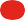 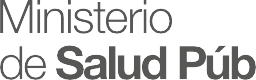 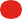 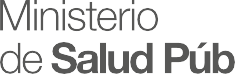 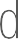 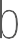 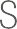 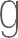 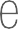 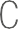 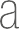 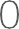 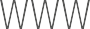 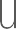 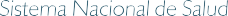 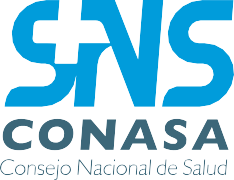